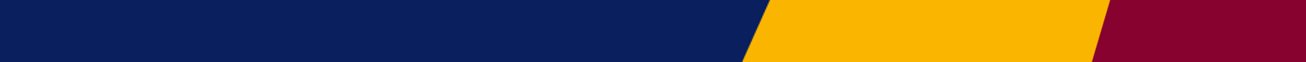 Year 9 History
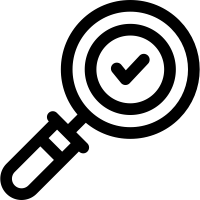 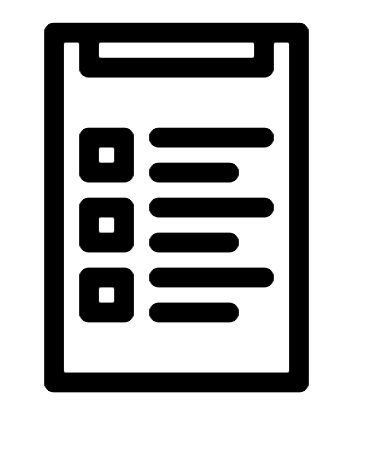 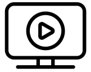 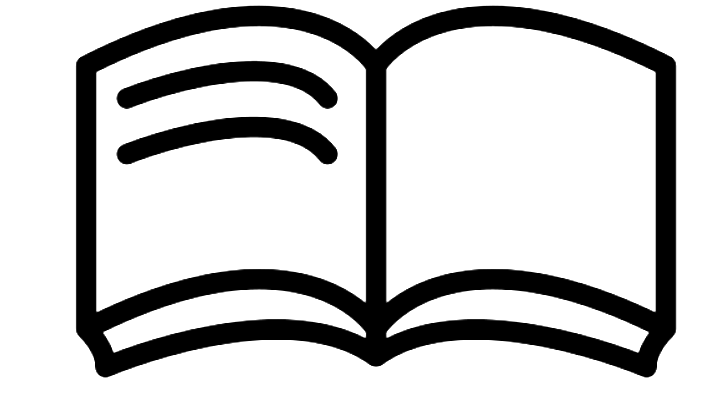 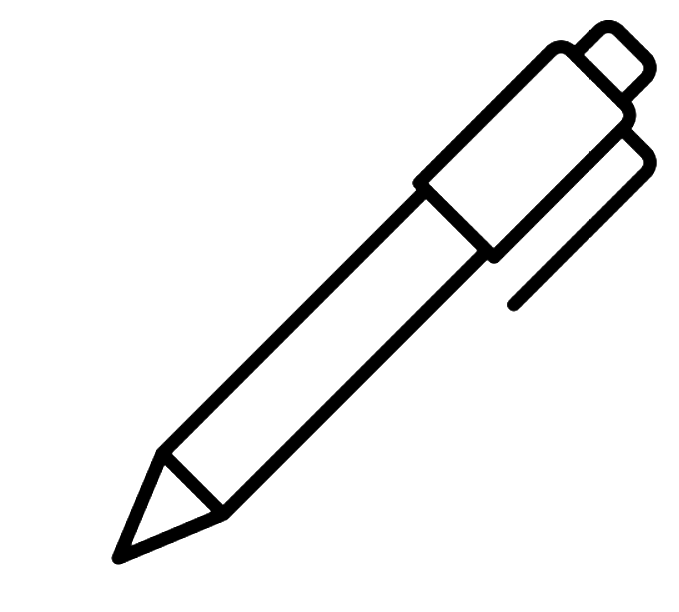 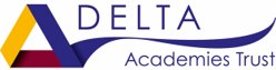 The lives of Black Americans				     			Retrieval race
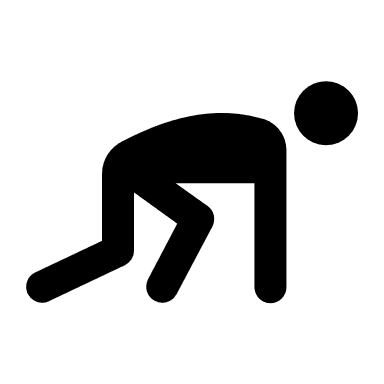 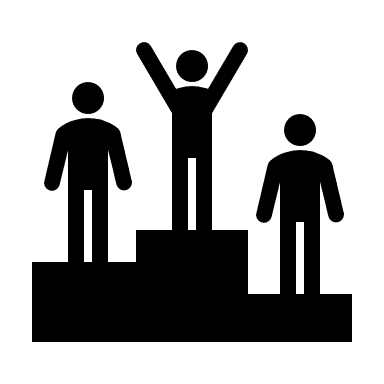